Fast High-Quality Line Visibility
Forrester Cole and Adam Finkelstein
Princeton University
Lines in 3D Scenes
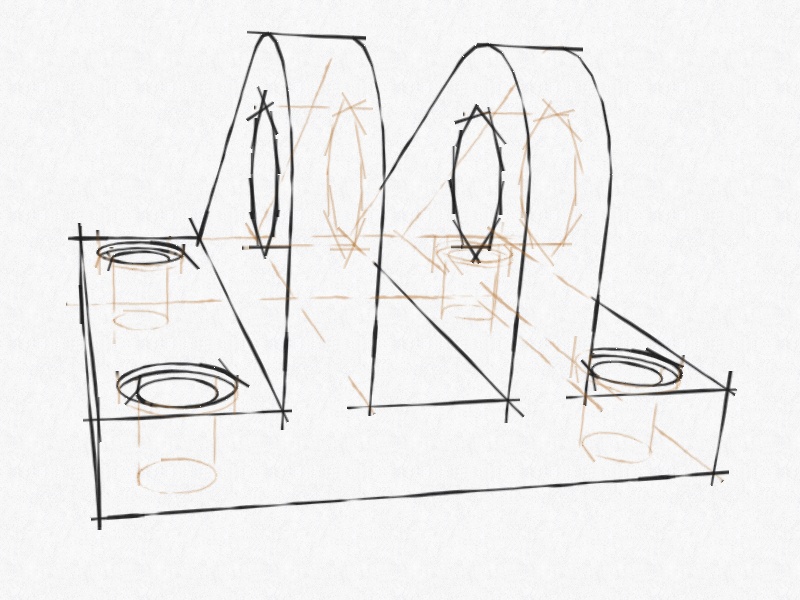 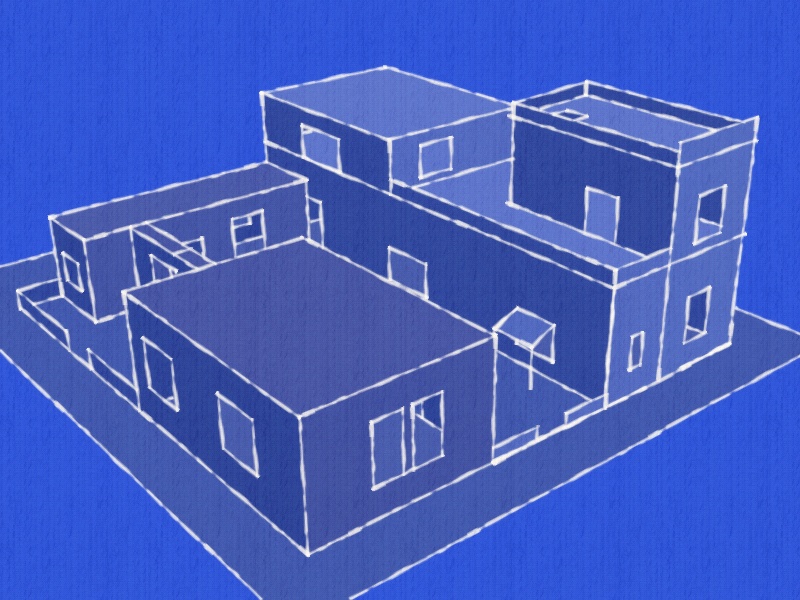 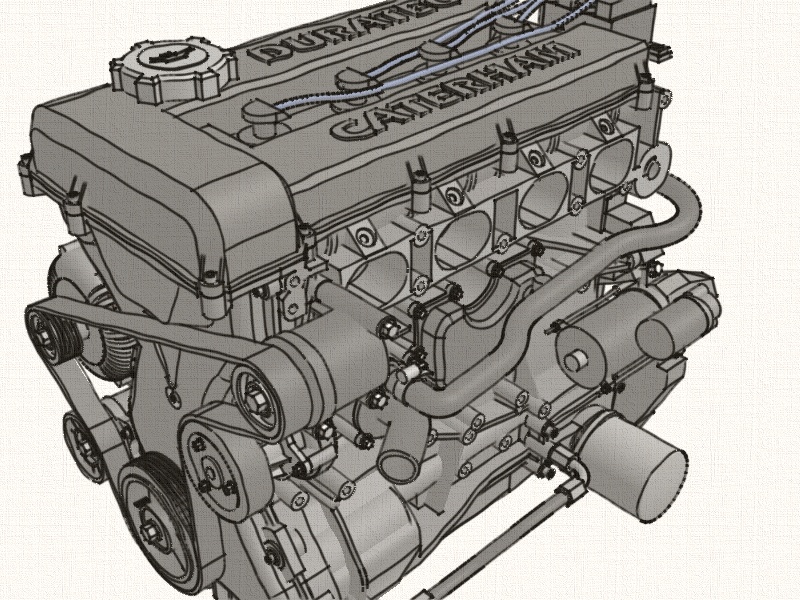 Aid comprehension
Evoke hand-drawn style
Allow elision of detail
Drawing with Strokes
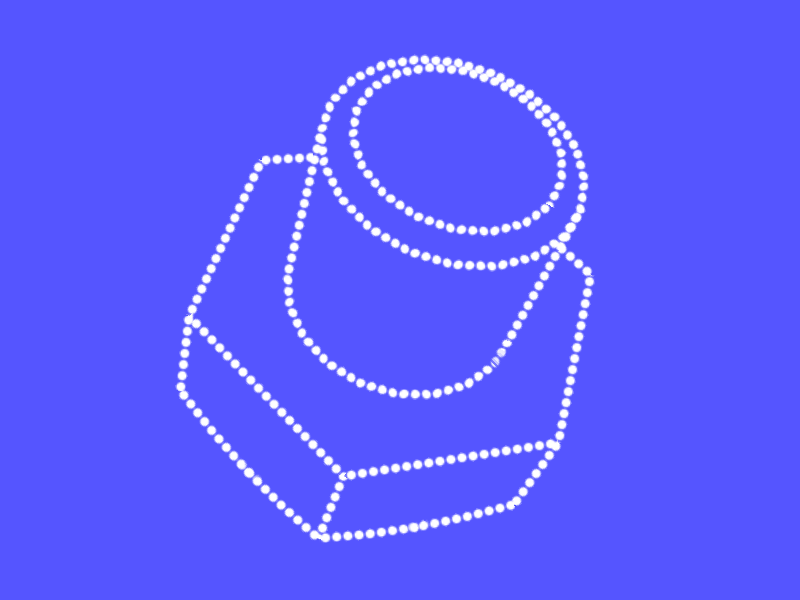 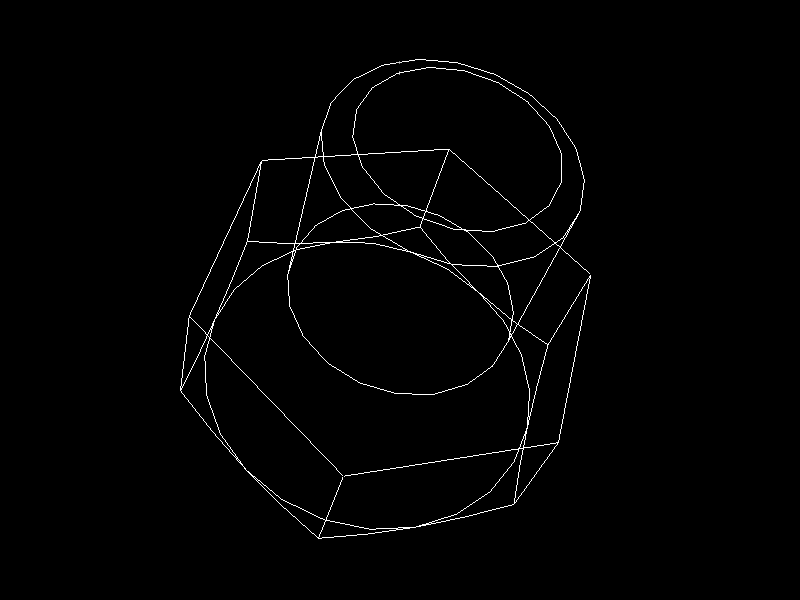 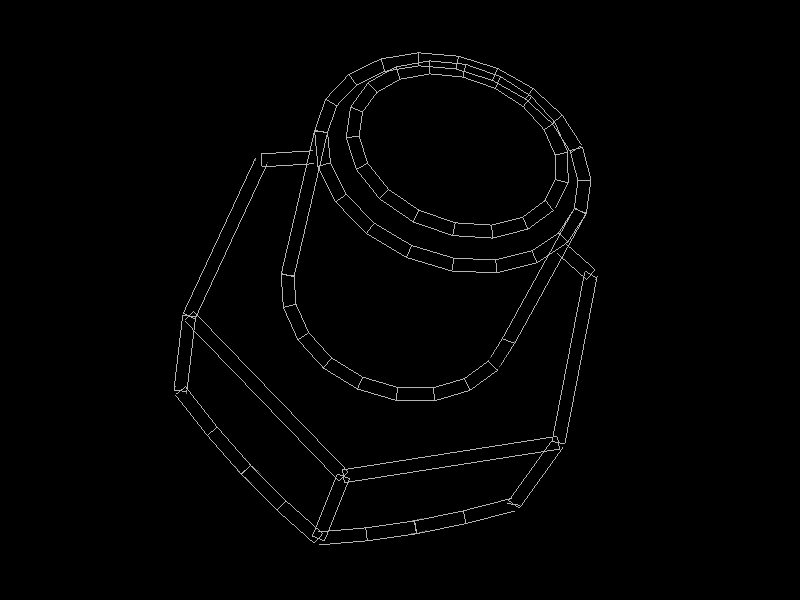 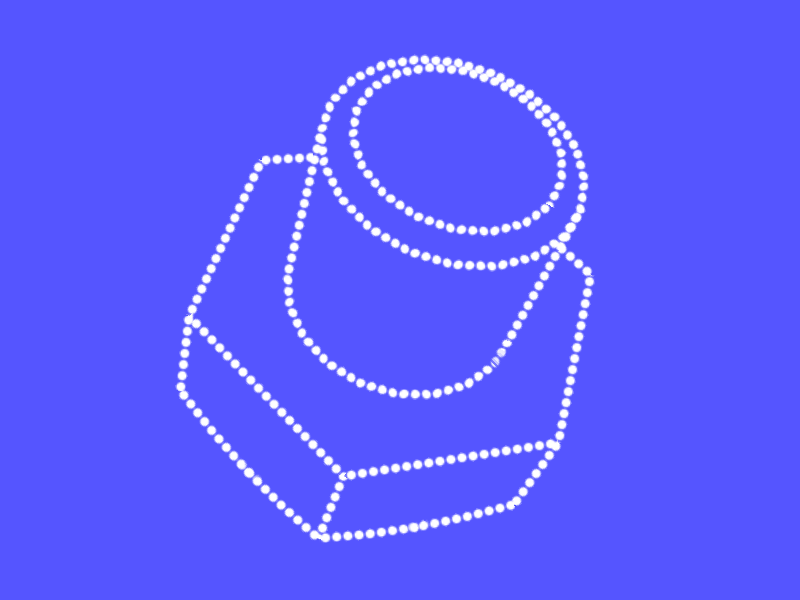 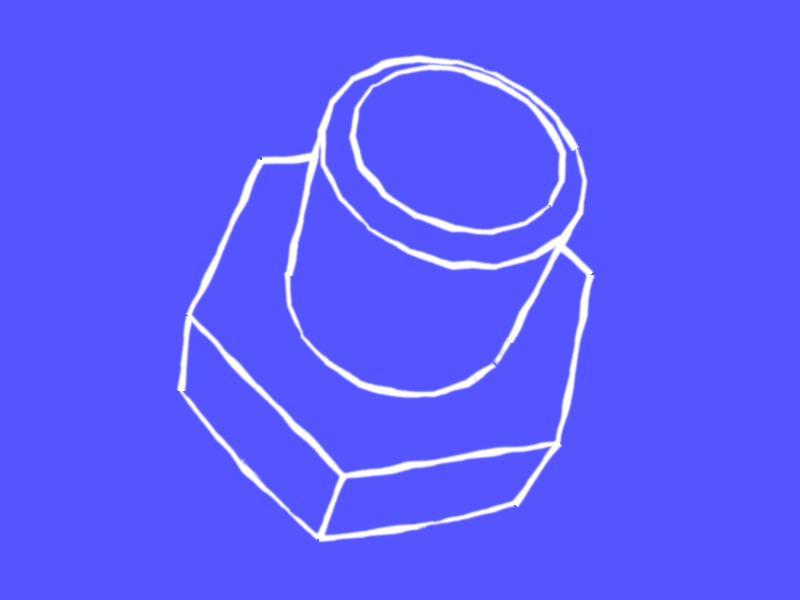 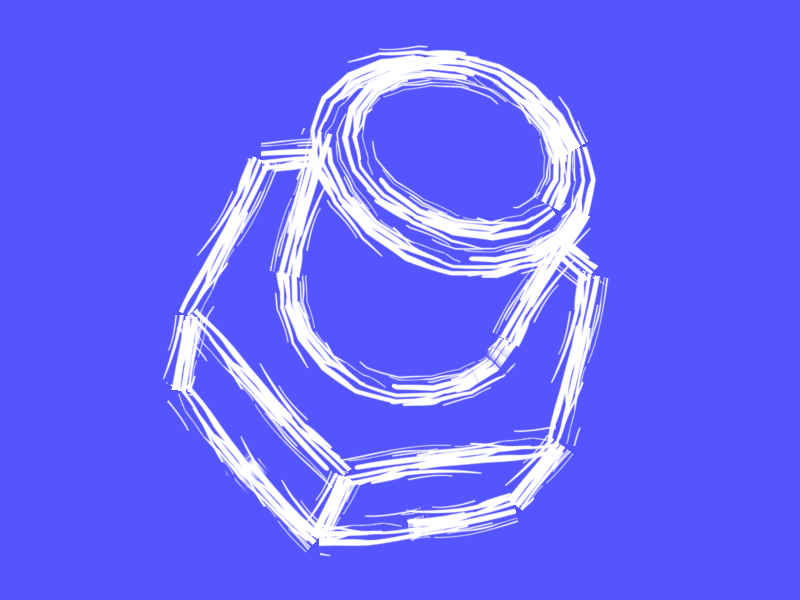 Visibility of Strokes
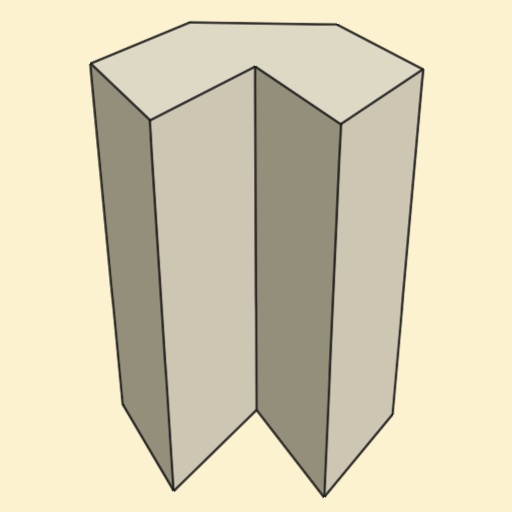 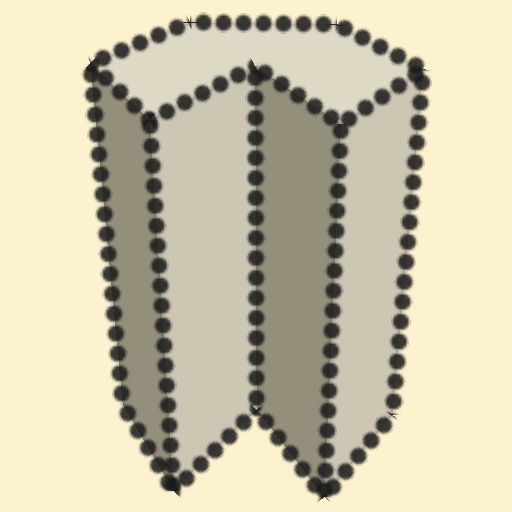 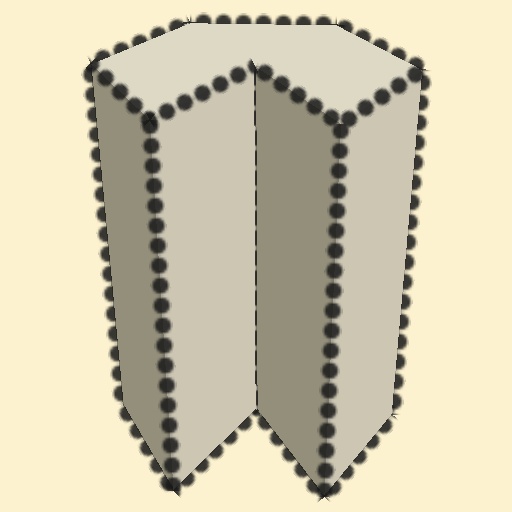 Simple Lines
Correct visibility
Per-fragment visibility
Per-Fragment Visibility
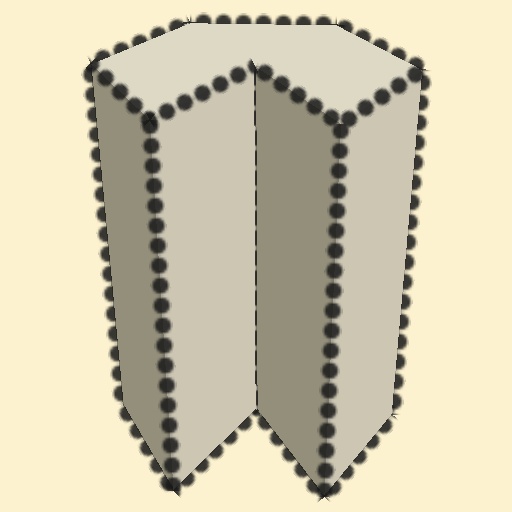 b
d
a
c
e
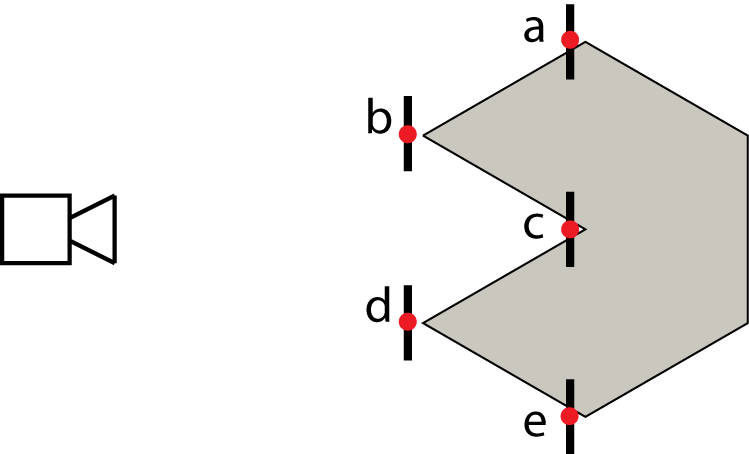 Top View
Item Buffer for Line Visibility[Northrup 2000]
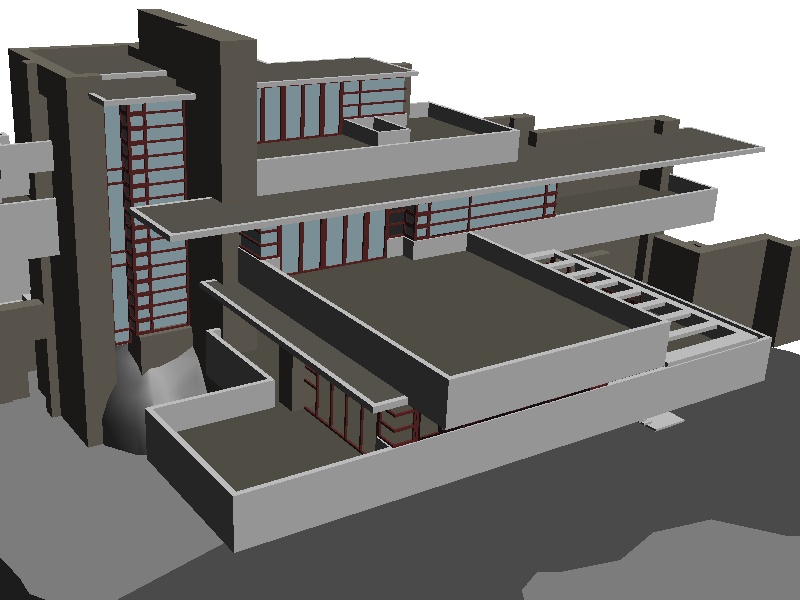 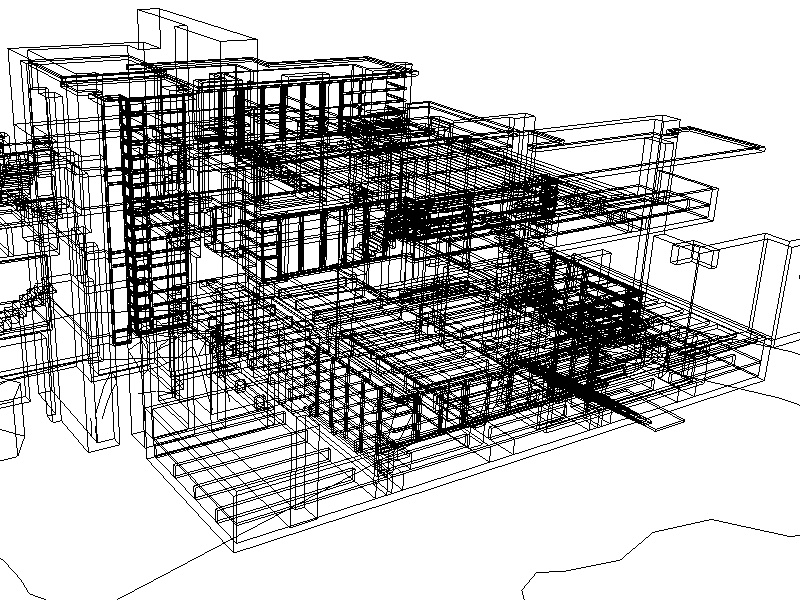 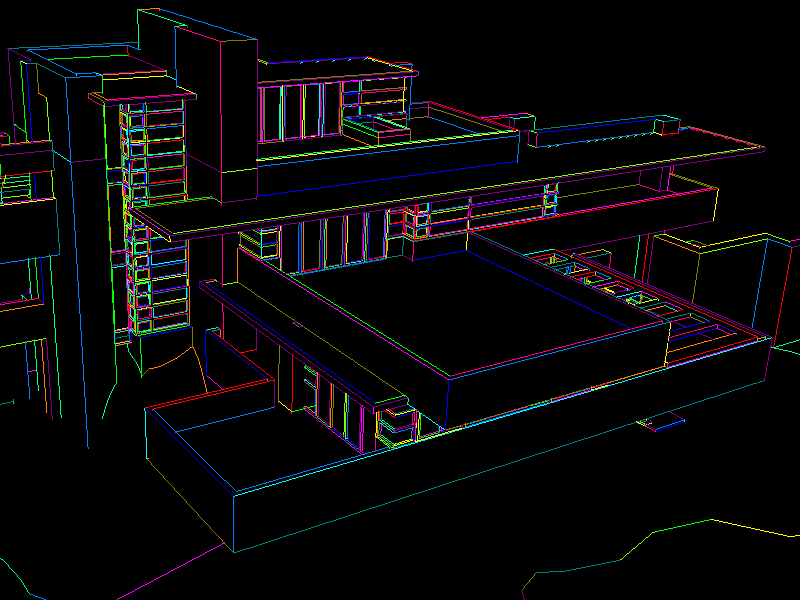 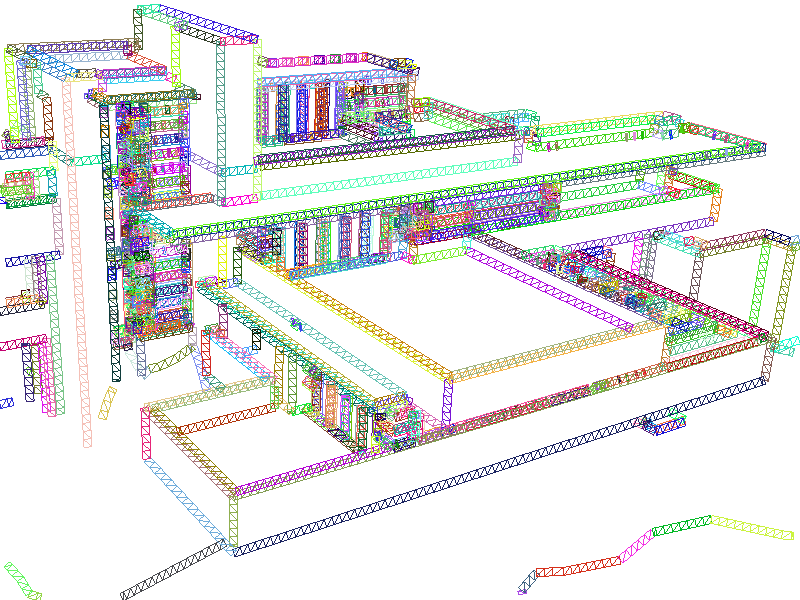 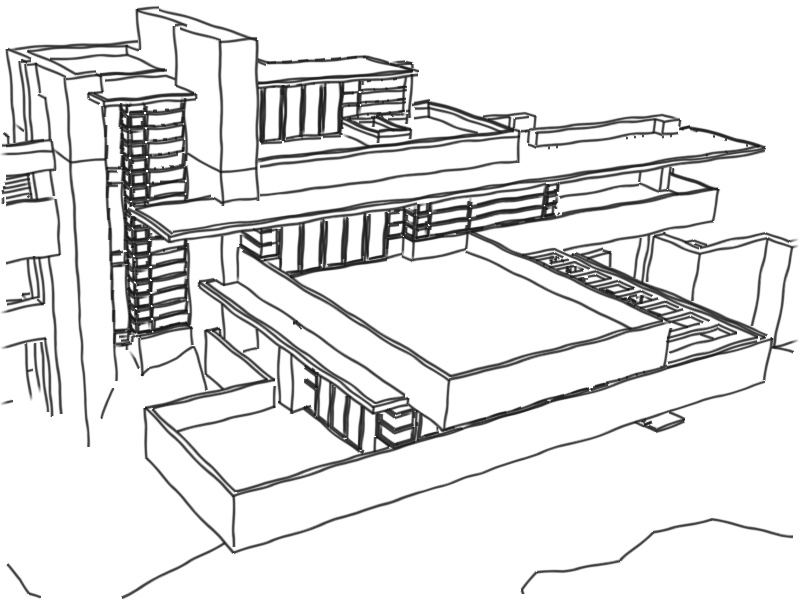 Extract lines
Draw Item Buffer
Create strokes
Render
SketchUp Demo
Google SketchUp has stylized stroke rendering
Uses item buffer for visibility
[Speaker Notes: (also much slower)]
Item Buffer Problems
Slow
Lines may overlap, causing serious artifacts
Multi-layer buffer ameliorates artifacts [Cole08]….but even slower!
[Speaker Notes: (also much slower)]
New Approaches
Algorithm 1: Spine Test Shader
Simple, easy to implement
Algorithm 2: Segment Atlas
Allows more stylization options
[Speaker Notes: (also much slower)]
Algorithm 1: Spine Test
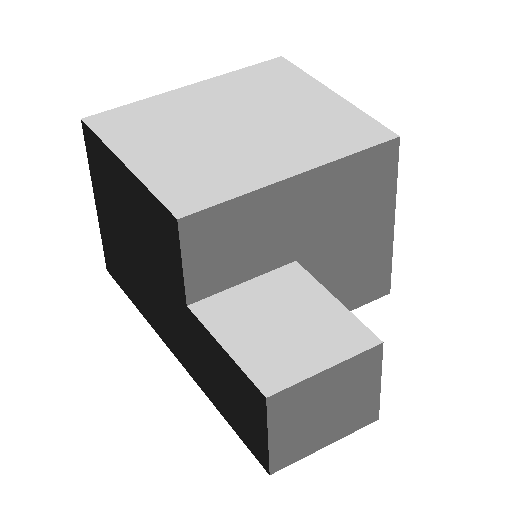 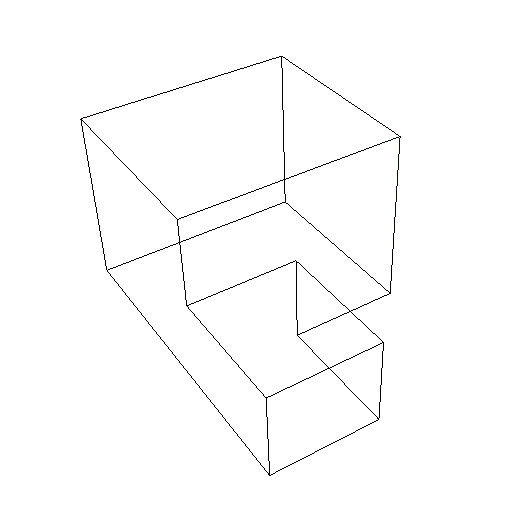 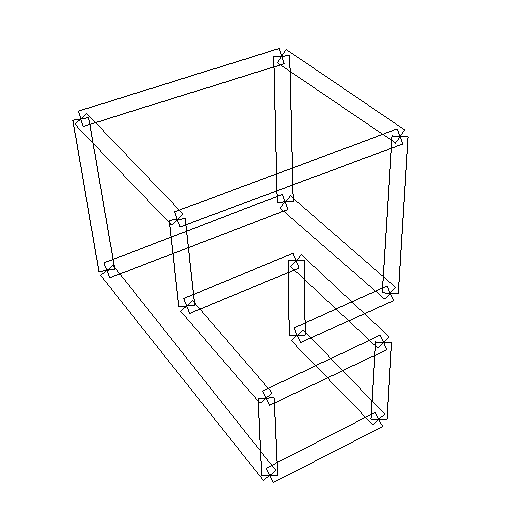 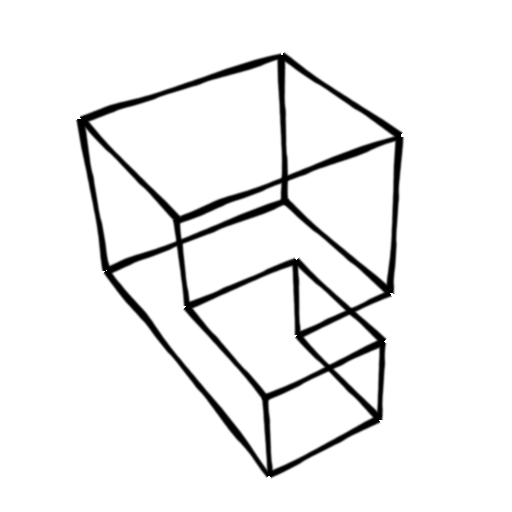 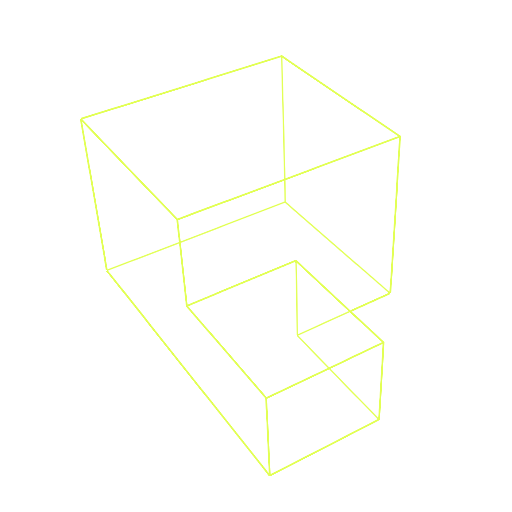 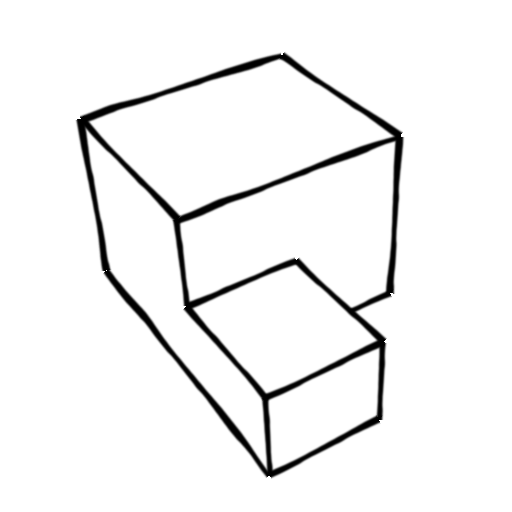 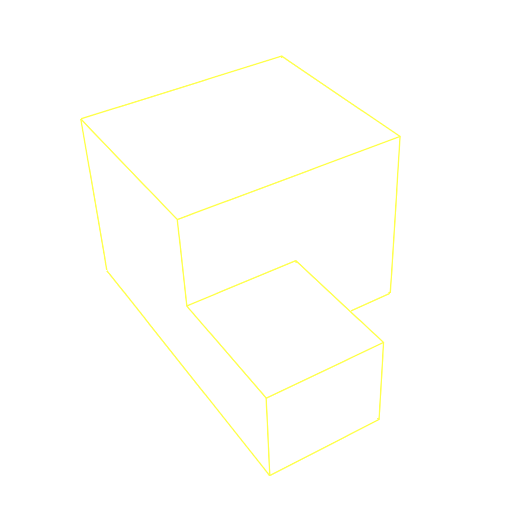 Extract Lines
Create Strokes (geom. shader)
Texture Strokes
Check Visibility at Spine
Spine Test Comparison
Item Buffer
Spine Test Comparison
Spine Test Shader
Visibility Errors
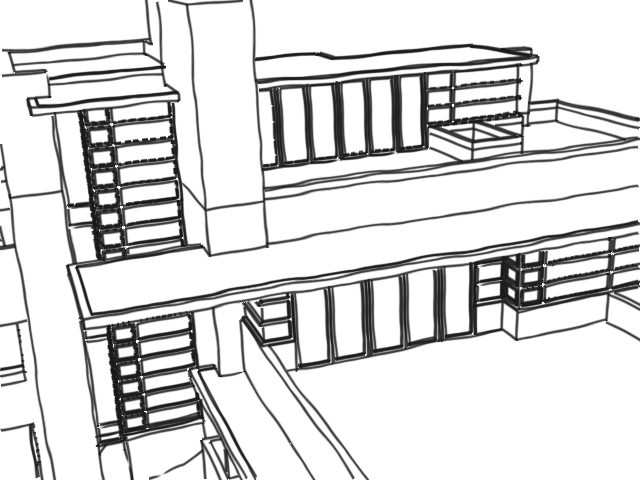 [Speaker Notes: Single depth test leads to aliasing
Artifacts much more objectionable now that entire line slice depends on one test]
Partial Visibility [Cole 2008]
Aliasing inevitable with binary visibility test
Use partial visibility:
Give spine some width
Compute occlusion of spine (alpha)
Visibility Error Example
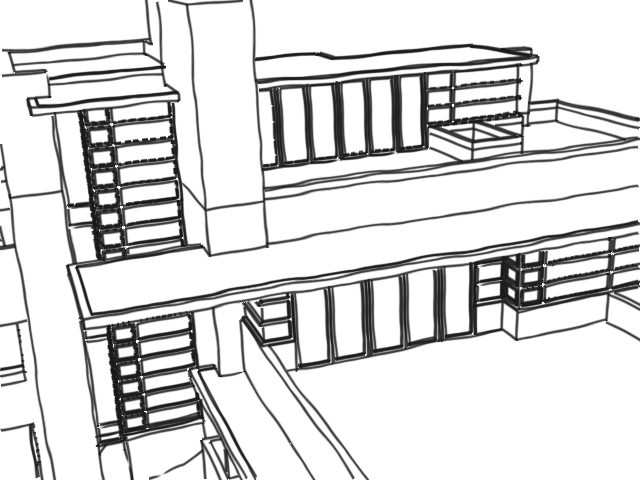 [Speaker Notes: Single depth test leads to aliasing
Artifacts much more objectionable now that entire line slice depends on one test]
Partial Visibility Example
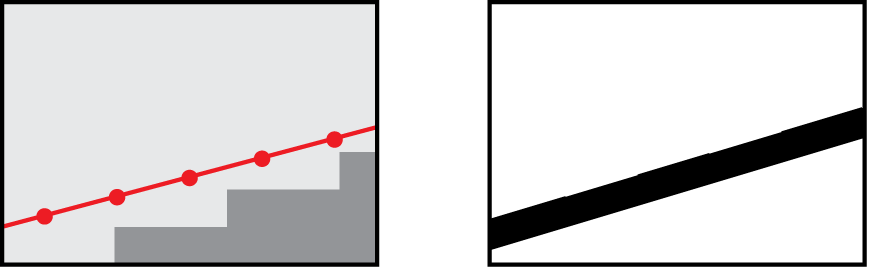 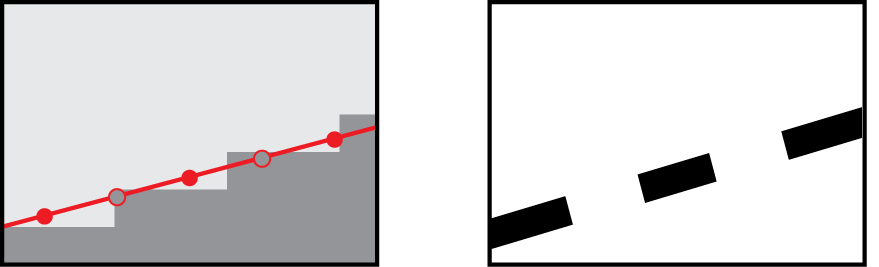 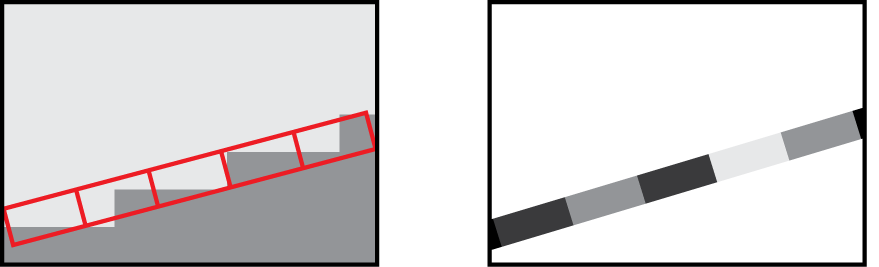 (far)
(near)
Depth Buffer (frame i )
Final Result
Depth Buffer (frame i +1)
[Speaker Notes: Remove blue Replace black line with thin red -> pink in occluded areas.]
Depth Supersampling
Partial visibility can’t fix depth buffer undersampling
Draw depth buffer at 2x, 3x, 4x target resolution
Depth Supersampling
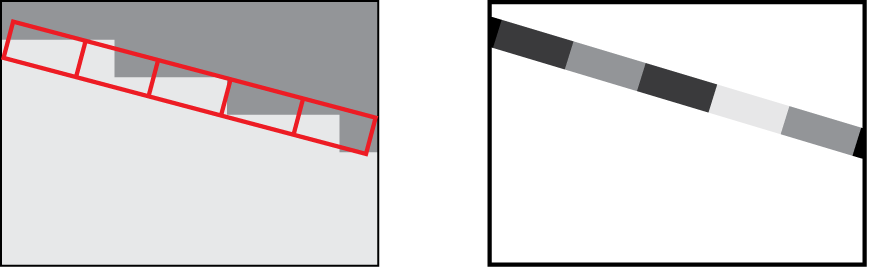 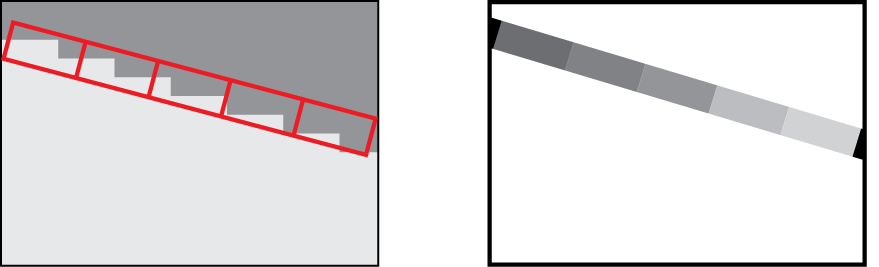 (far)
(near)
Depth Buffer (2x resolution)
Depth Buffer
Final Result
[Speaker Notes: Label: 2x resolution]
Supersampling Results
1 depth probe, 1x depth buffer
Supersampling Results
16 depth probes, 3x depth buffer
Finished?
Yes, in some cases
Weaknesses of Alg. 1
Each line segment is independent
Can’t parameterize multi-segment paths
Each fragment is independent
Expensive to compute visibility of neighbors
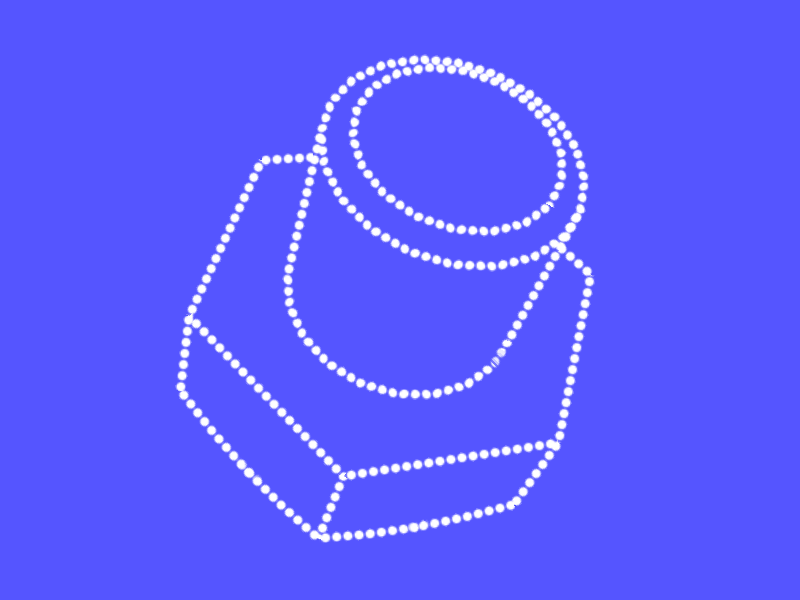 Algorithm 2: Segment Atlas
Table of visibility values for all strokes
Allows parameterization of multi-segment paths
Can store any per-sample values (e.g., line density)
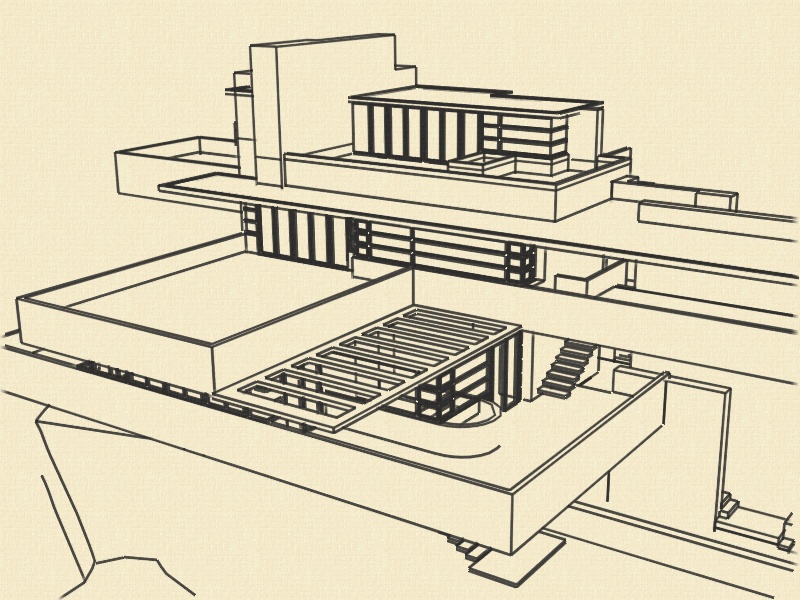 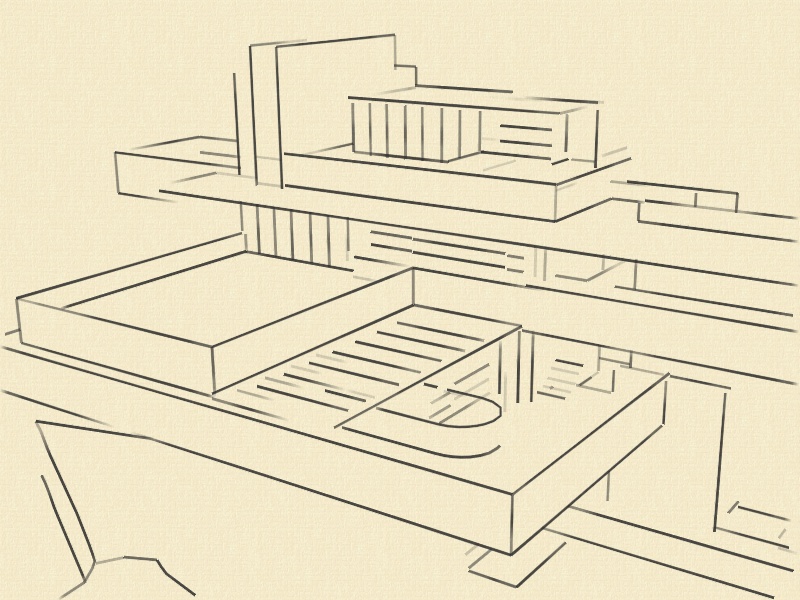 Standard Rendering
Lines Elided
Algorithm 2: Segment Atlas
Table stores samples at fixed (1-2px) spacing
Created in three steps:
Project and clip segments, determine # samples
Sum sample counts to determine atlas offset
Draw proxy segments into atlas
Step 1: Project and Clip
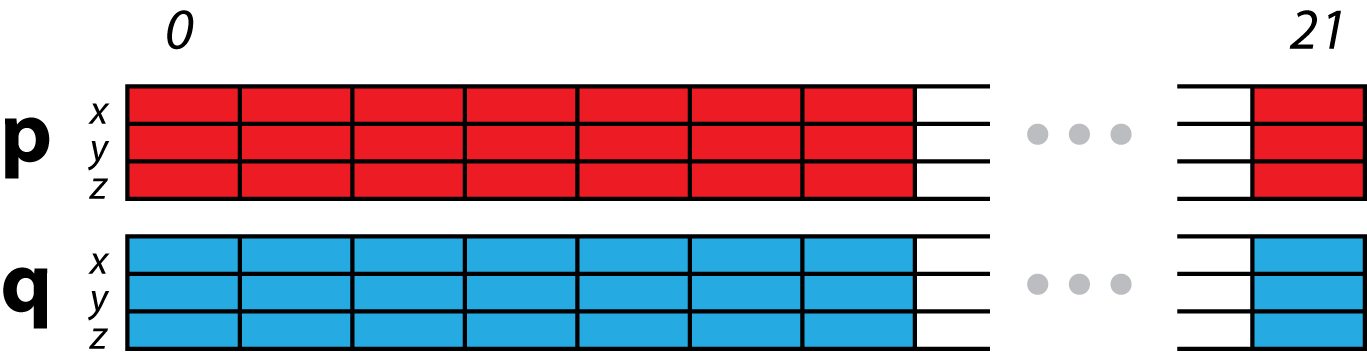 World space segments
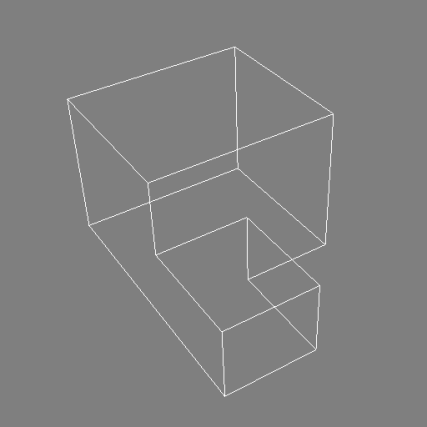 Fragment Program
Example shape
22 segments
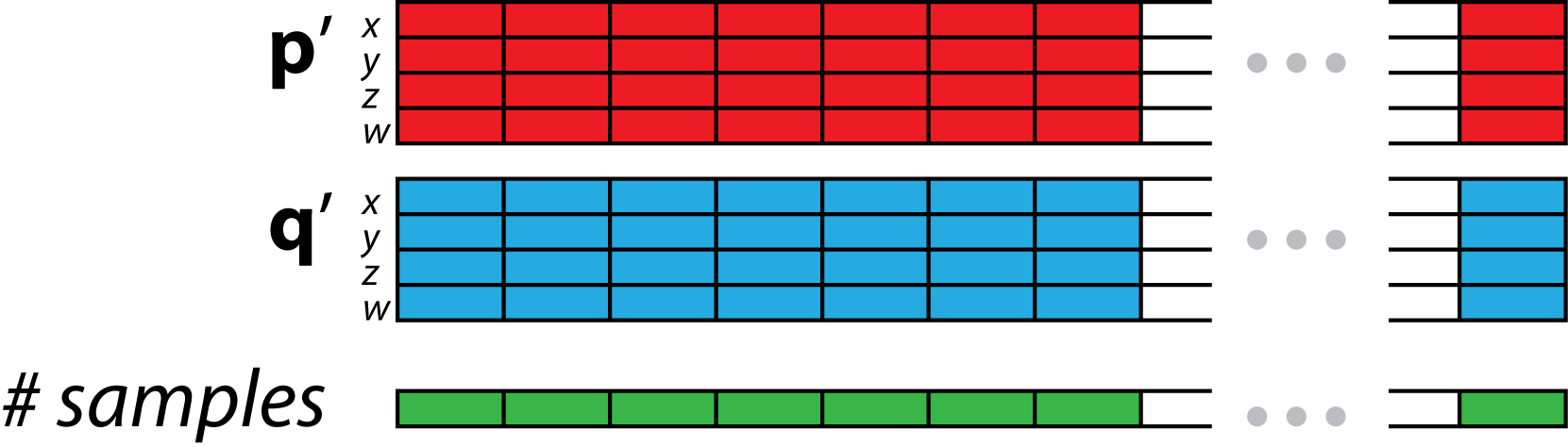 Clip space
[Speaker Notes: Say: as a bonus, we can also process silhouette edges at this point. The fragment program can check for the silhouette condition and discard non-silhouette segments.]
Step 2: Sum Sample Counts
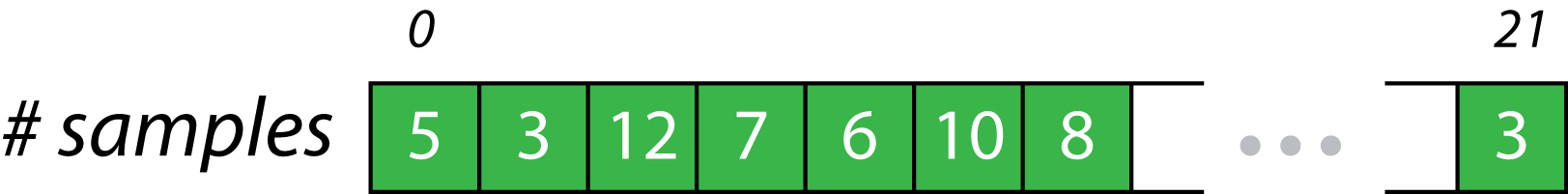 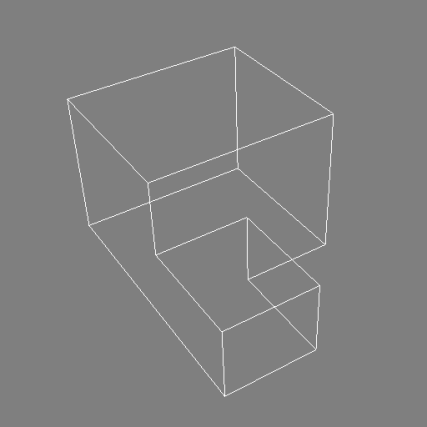 Exclusive Scan
[Sengupta 2007]
Example shape
22 segments
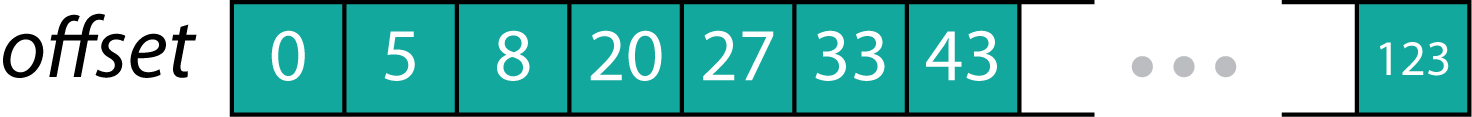 [Speaker Notes: Fix lengths -> integers
Remove last bit of text?]
Step 3: Draw Atlas
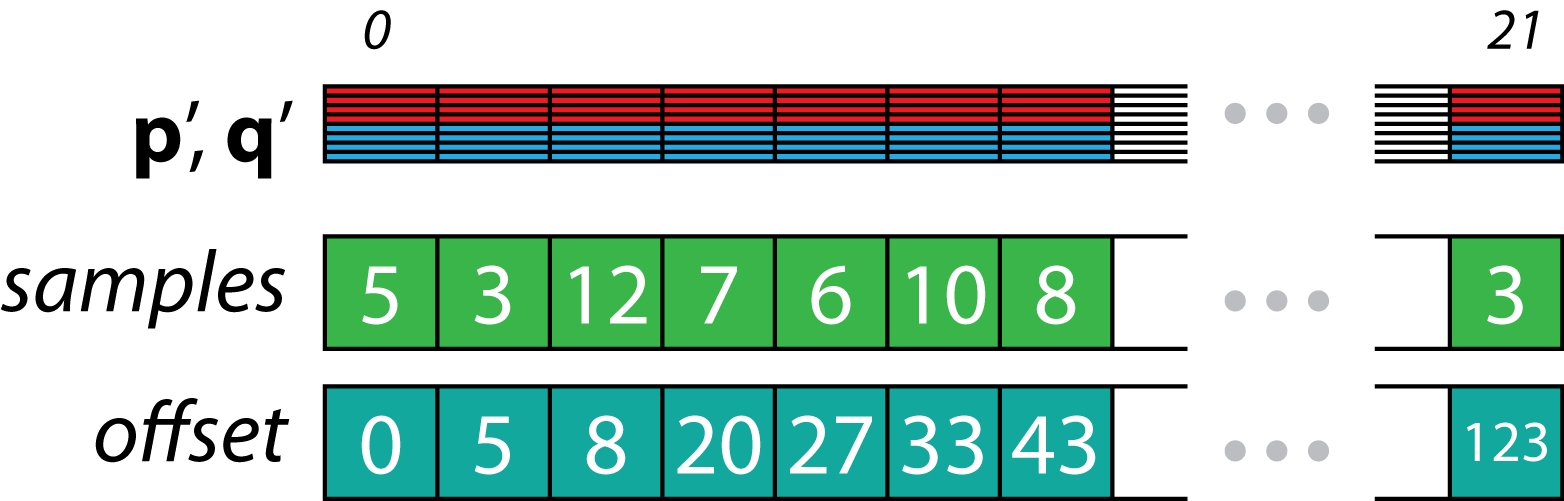 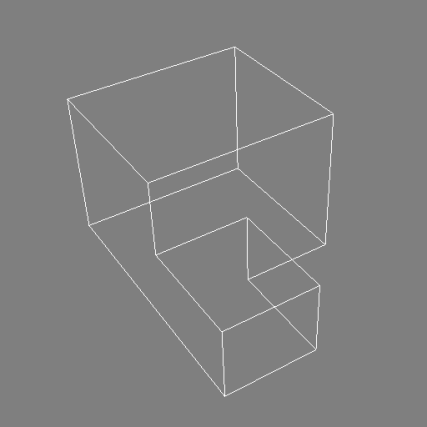 GL_POINTS +
Geometry Program
Example shape
22 segments
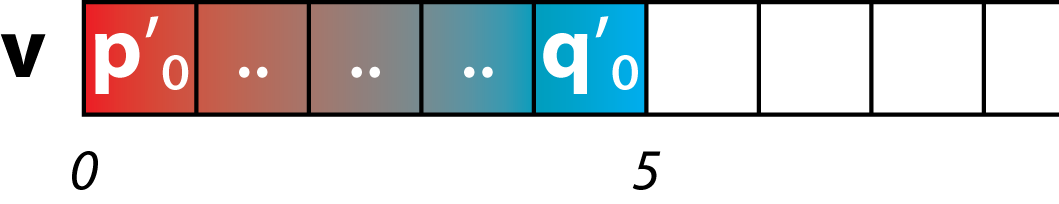 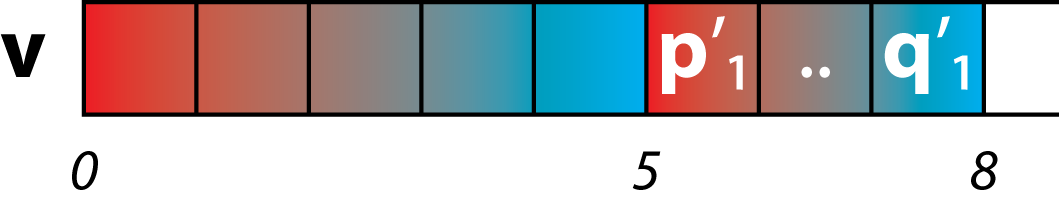 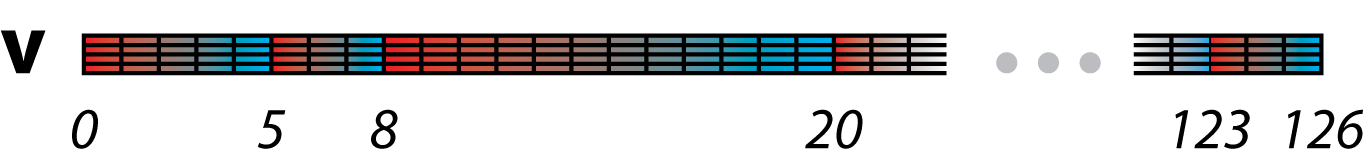 Visibility Computation
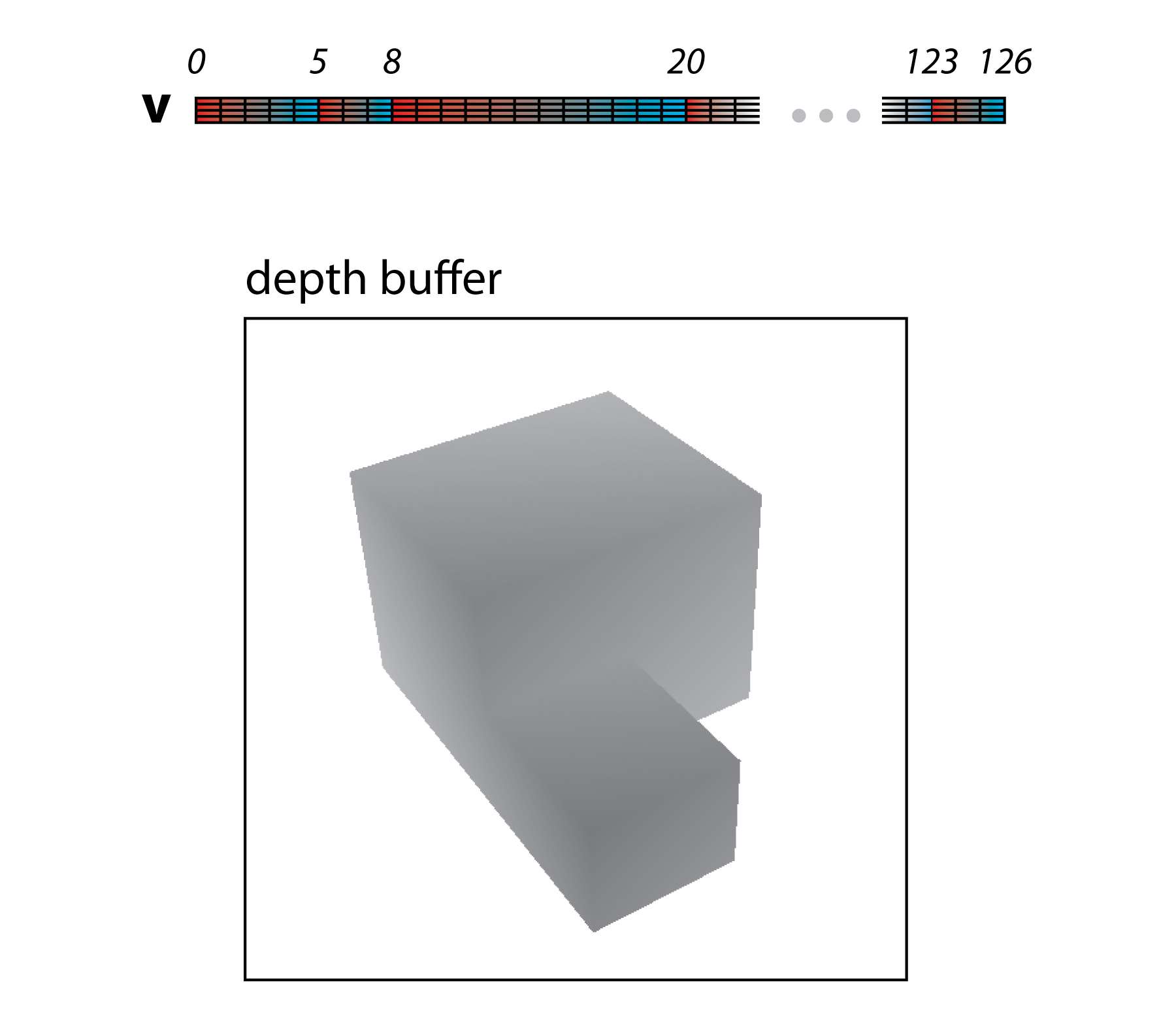 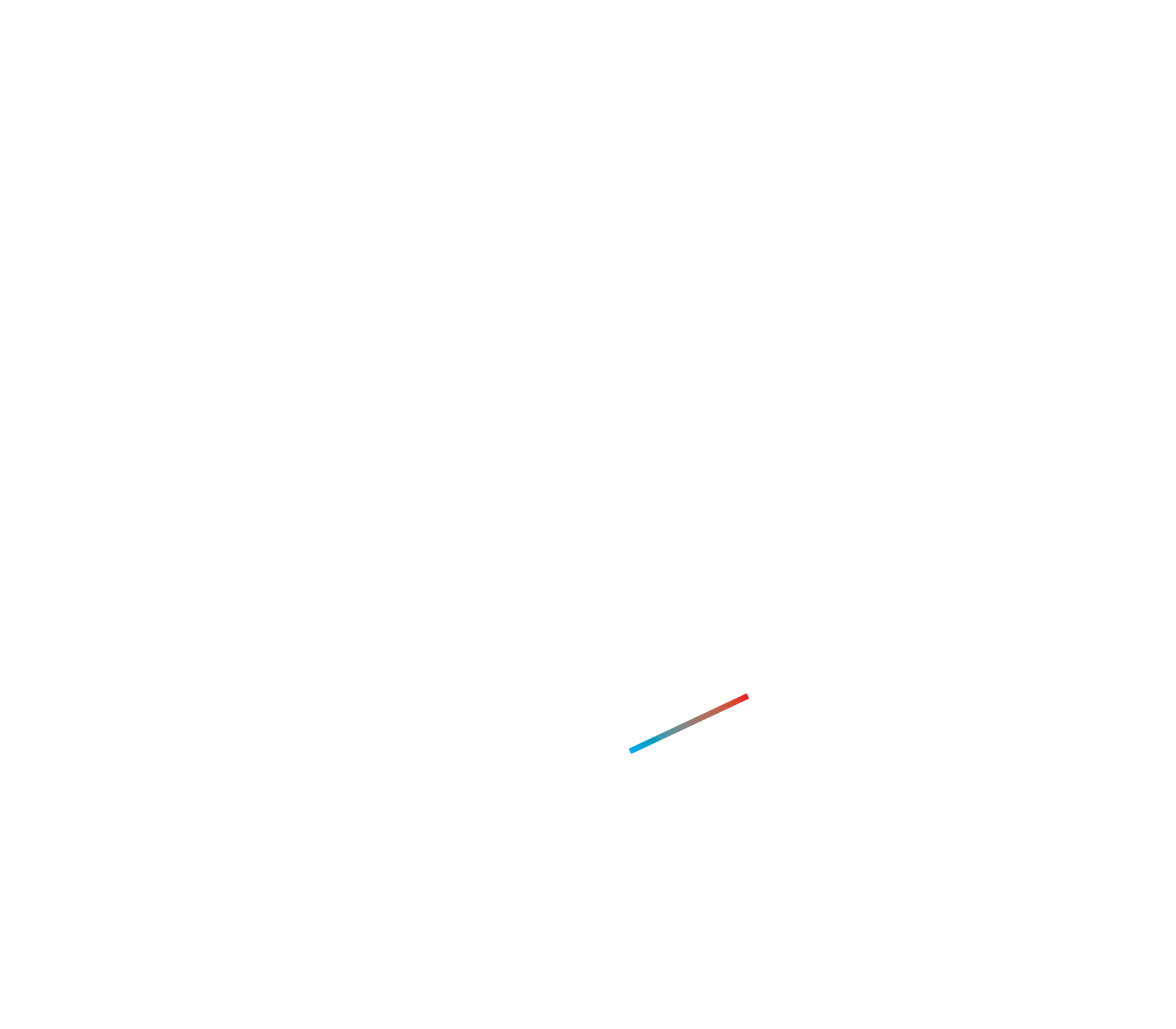 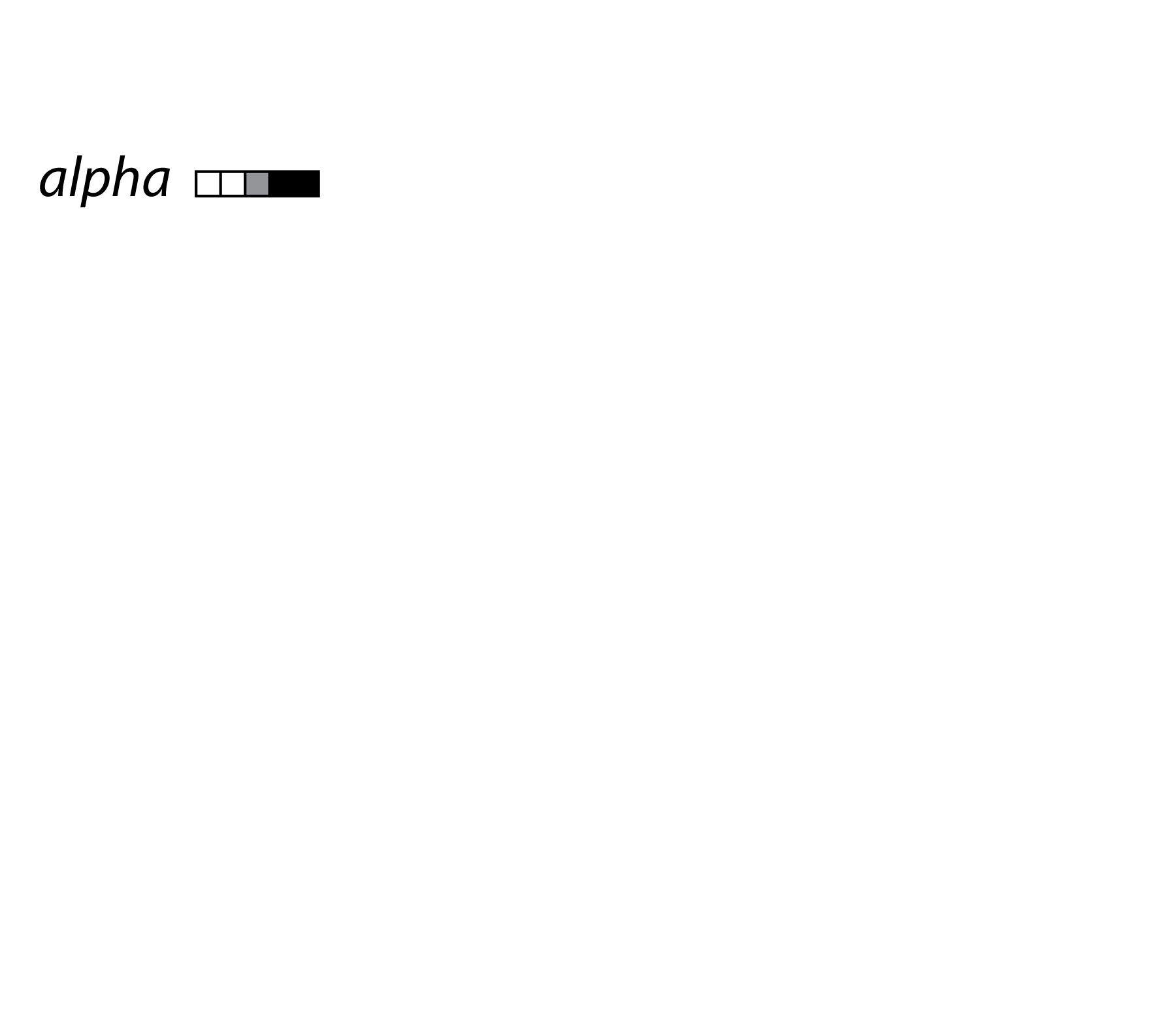 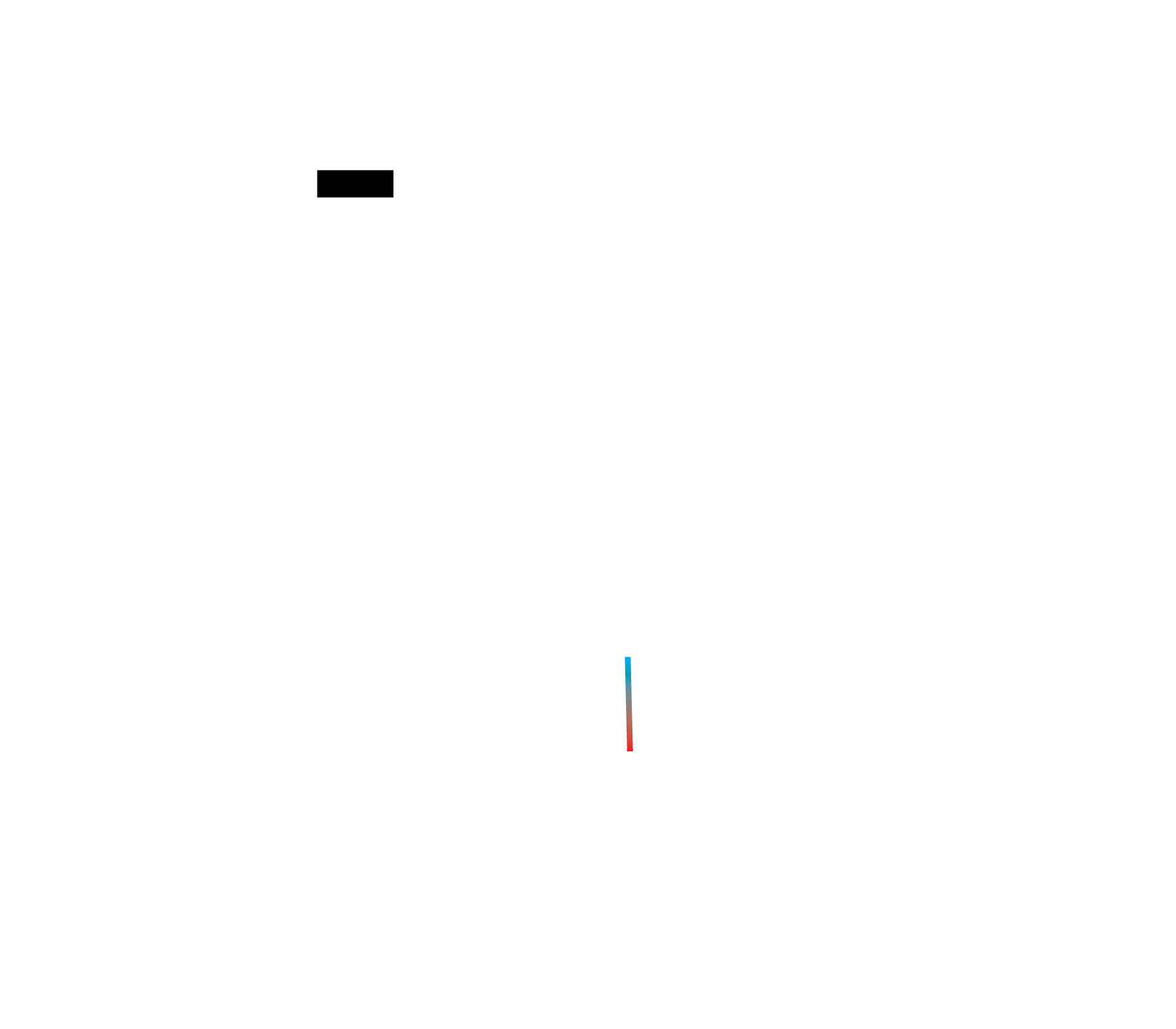 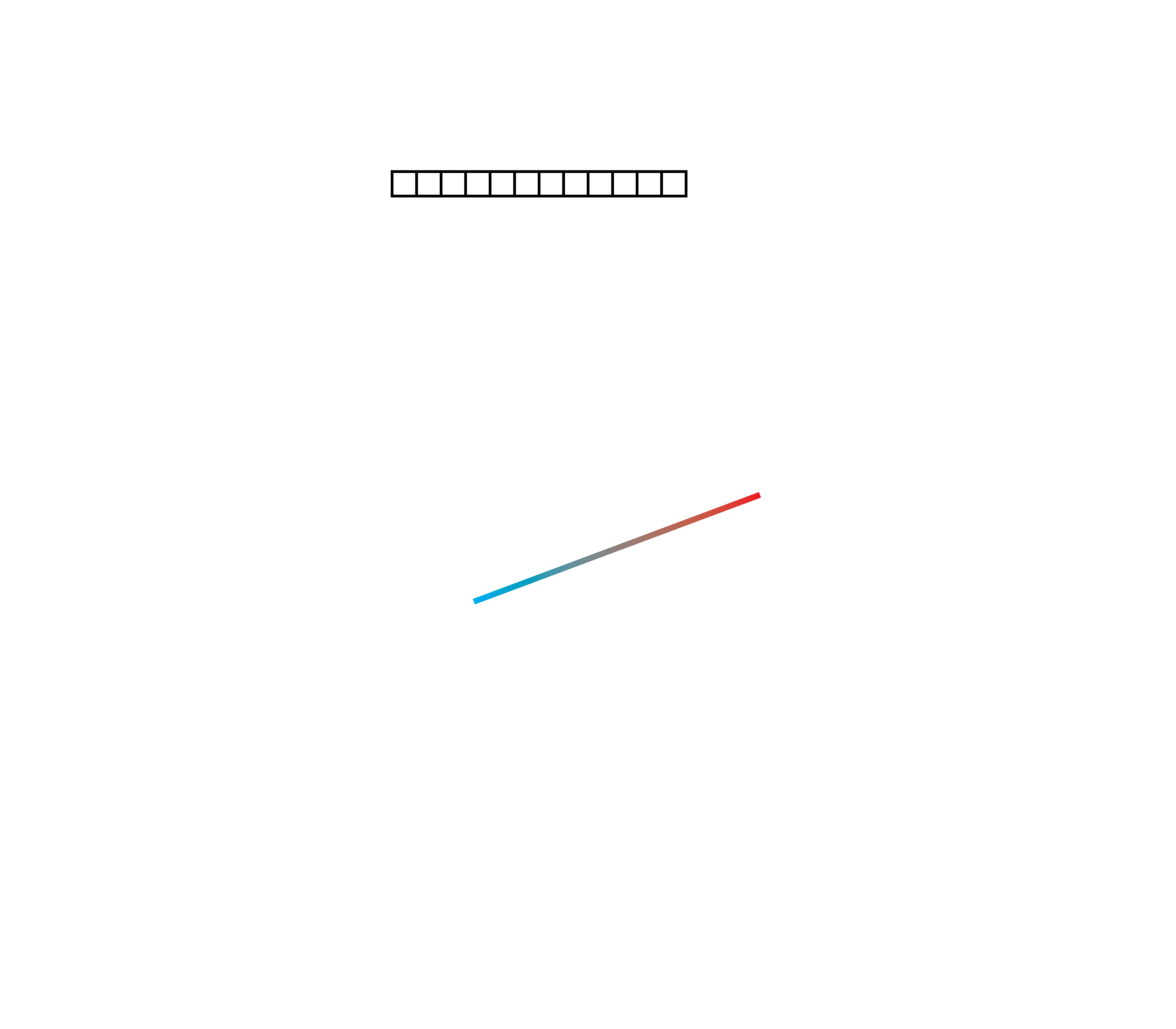 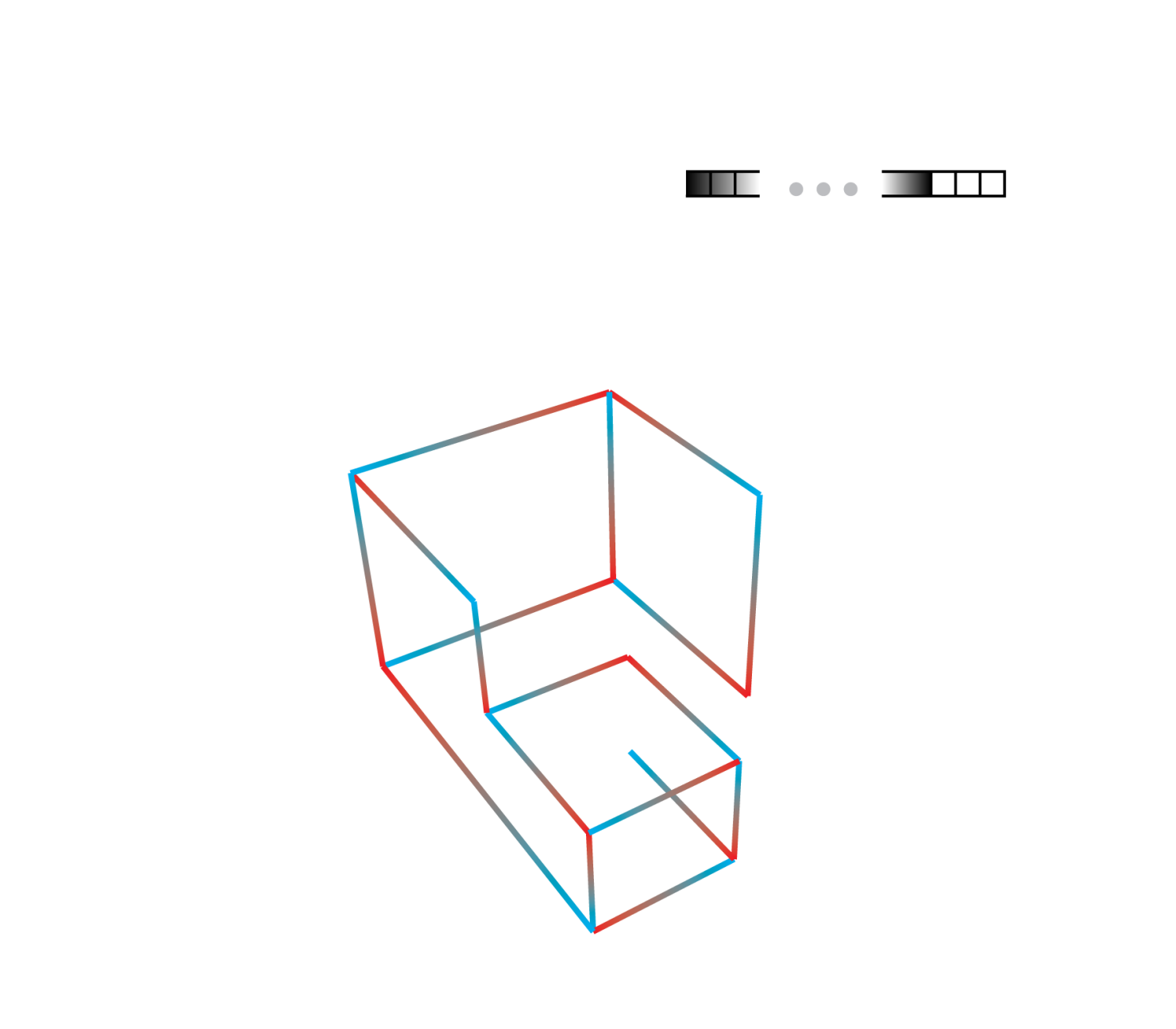 Stroke Rendering
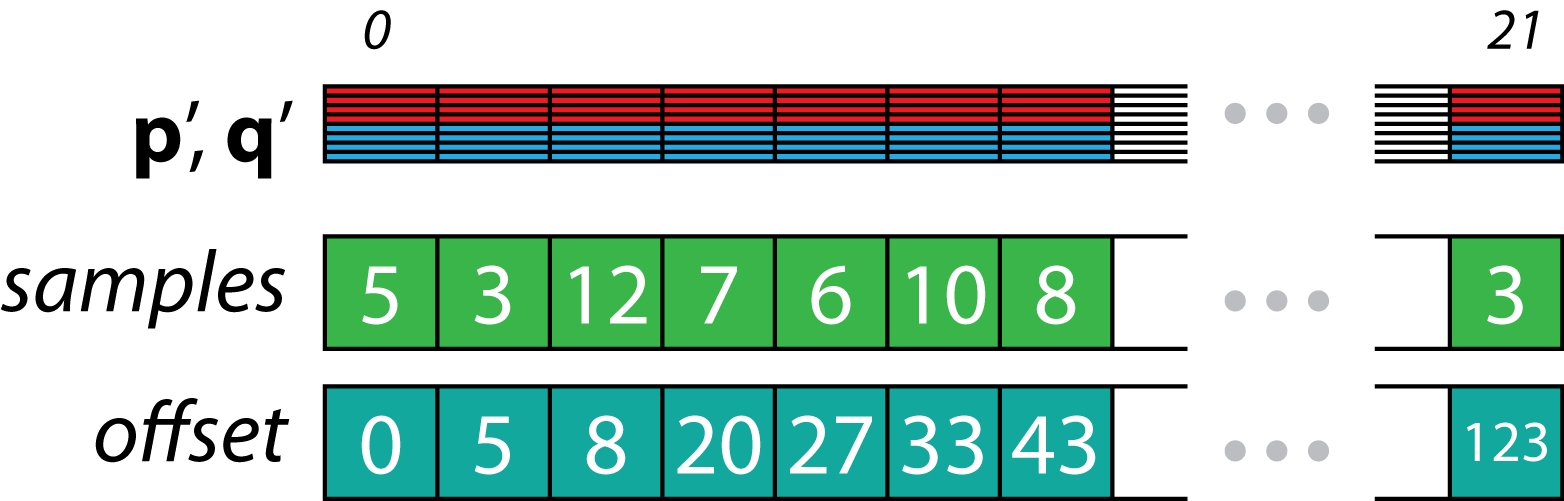 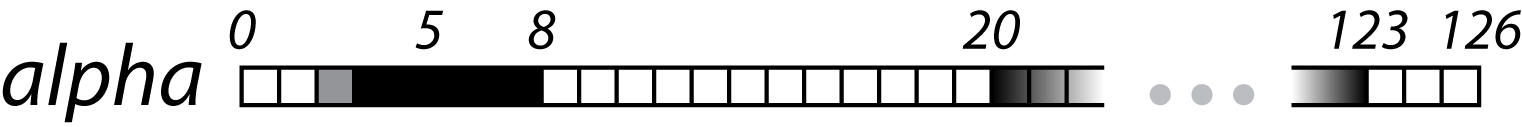 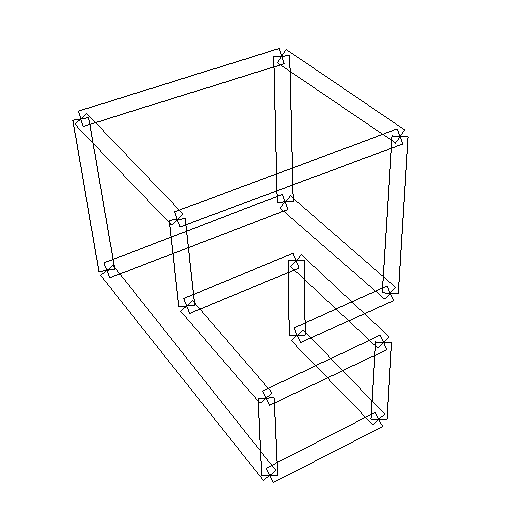 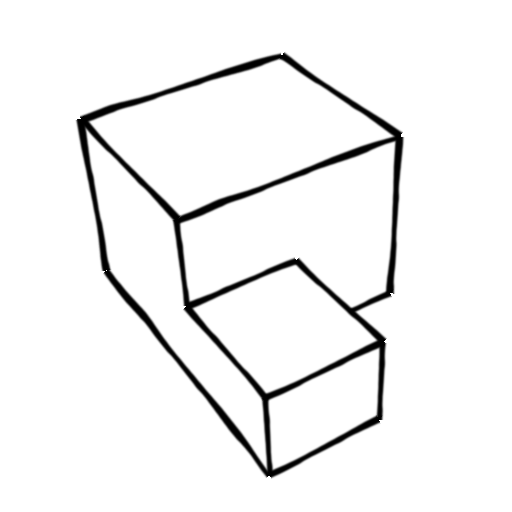 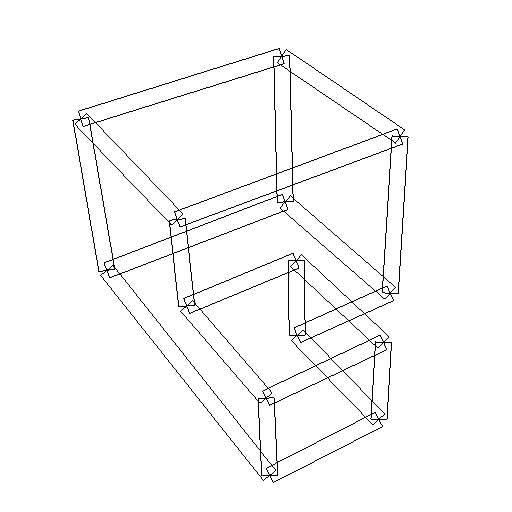 Demo
Performance (fps)
IB lo: single item buffer [Northrup 2000]
IB hi: 9x supersampling, 3 layers [Cole 2008]
[ST,SA]lo: 1x supersampling, 1x depth buffer
[ST,SA]hi: 9x supersampling, 2x depth buffer
[Speaker Notes: For small models, both the spine test and segment atlas algorithms are several factors slower than simple gl lines, but are still quite fast. For large models the difference is smaller, and the differences between the quality levels is also smaller. As mentioned before, we can extract and draw silhouettes on the gpu, and this costs about proportionally to the increase in the number of segments. Both algorithms are faster than the item buffer algorithm by up to a factor of 50.]
Conclusion
Algorithm 1: Spine Test Shader:
Fast, simple, good quality
Algorithm 2: Segment Atlas:
Stylization of stroke paths
Extra effects such line elision
Minor performance gain for models with many lines
For More
Try it yourself: email me at fcole@cs.princeton.edu
I3D paper describes algorithm 2
For algorithm 1, see TVCG paper (to appear)
Thank You
Questions?
Tips
Parameterize strokes from the middle, not the end
Item Buffer for Line Visibility[Northrup 2000]
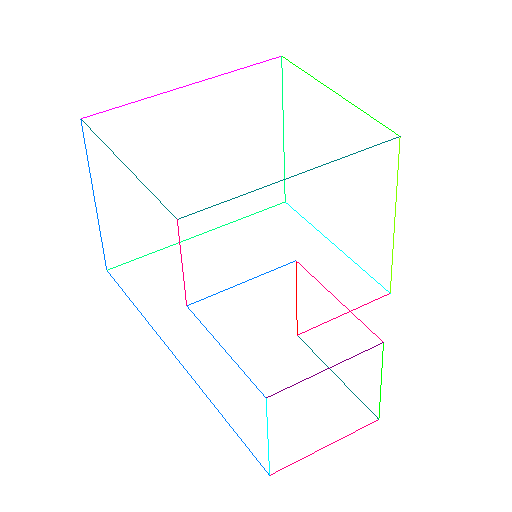 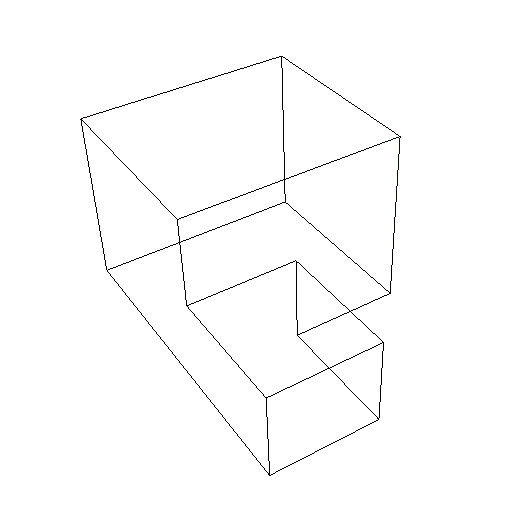 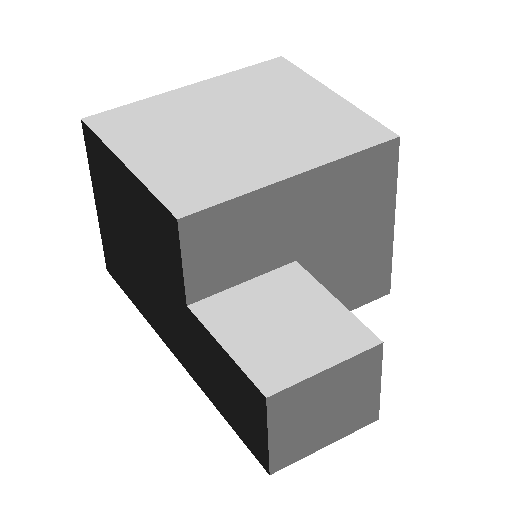 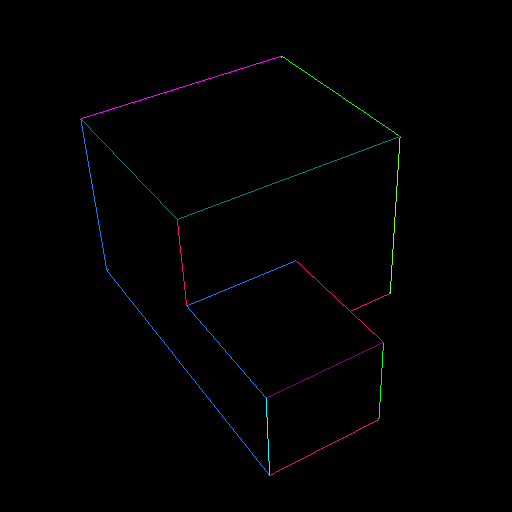 Item buffer (rendered on GPU)
Item Buffer Cont’d
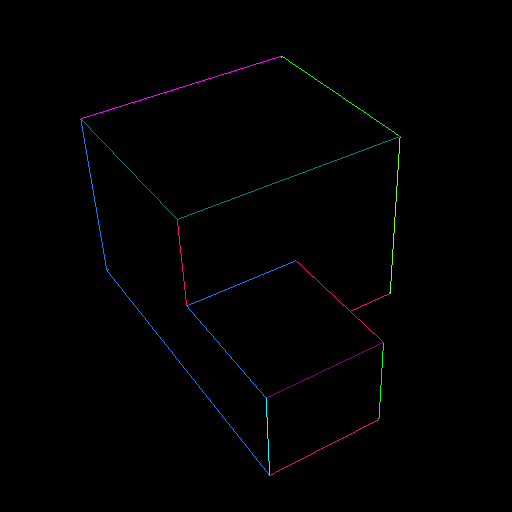 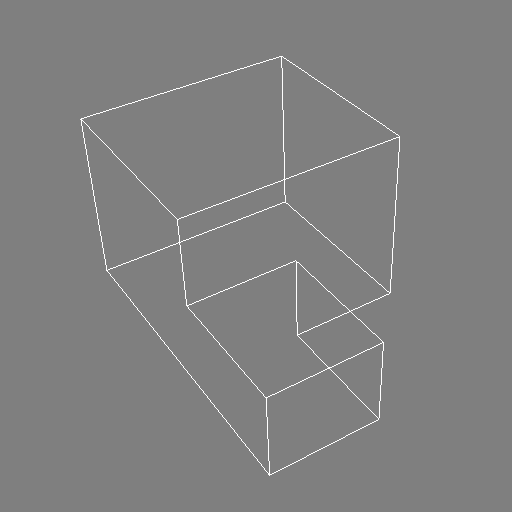 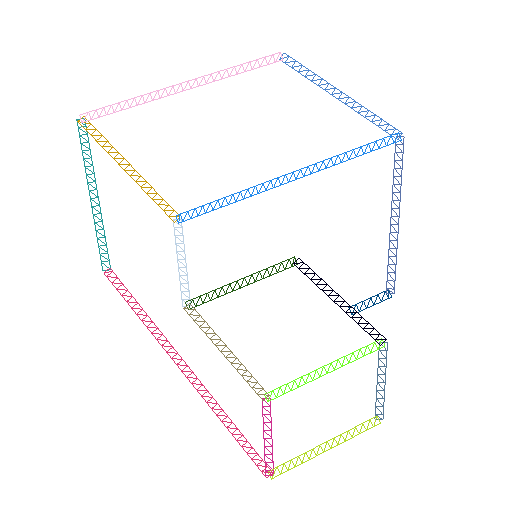 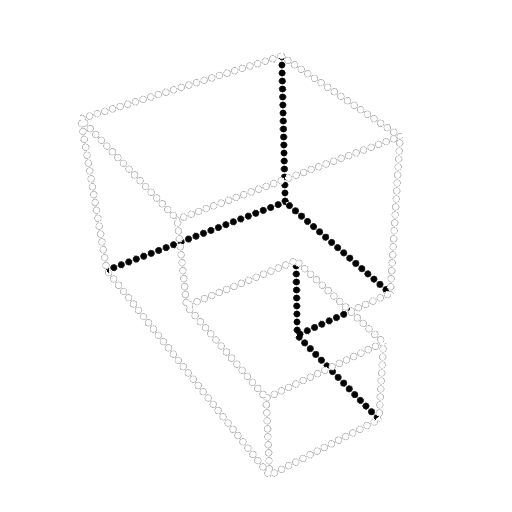 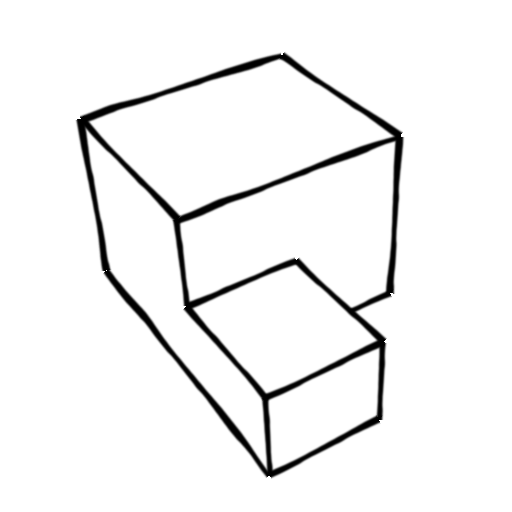 Item buffer (read back to CPU)
Projected  and clipped lines (on CPU)
Final result (rendered on GPU)
Visibility sampling
Stroke geometry
Alg. 1 Weakness: Stroke Paths
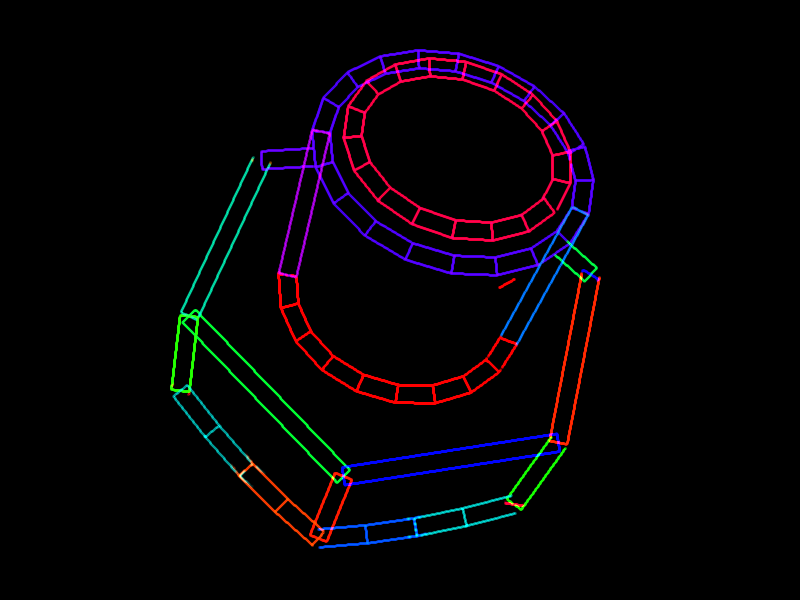 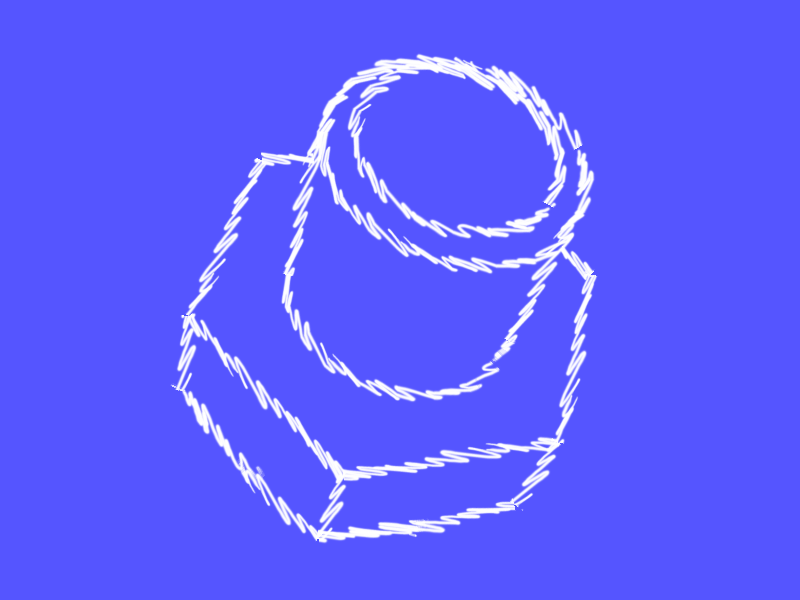 Stroke visualization
Final result
Need distance along path for texturing
[Speaker Notes: Some strokes are made up of multiple segments
Want texture to run smoothly along path
Need arc length along path]
GPU Clipping w/ Silhouettes
M  potential segments  (pi, qi)
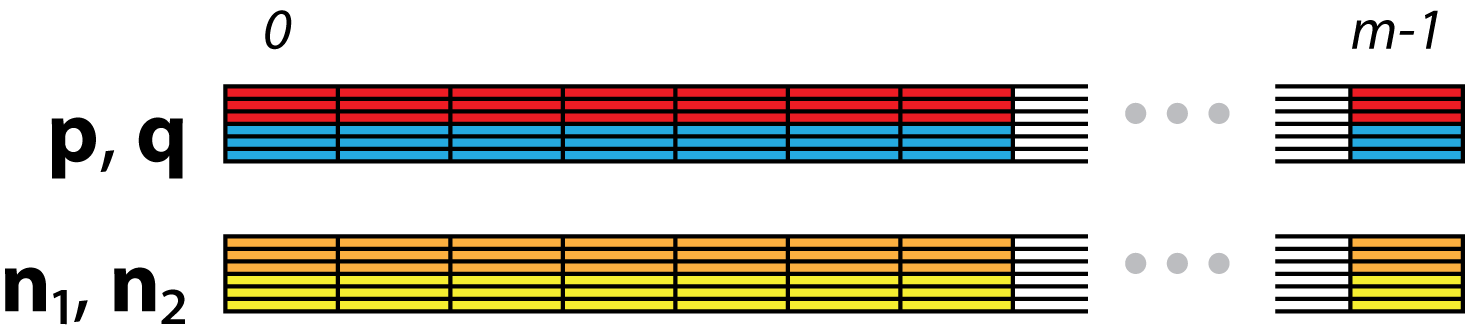 World space
Project, Clip,
Silhouette Test
Fragment Program
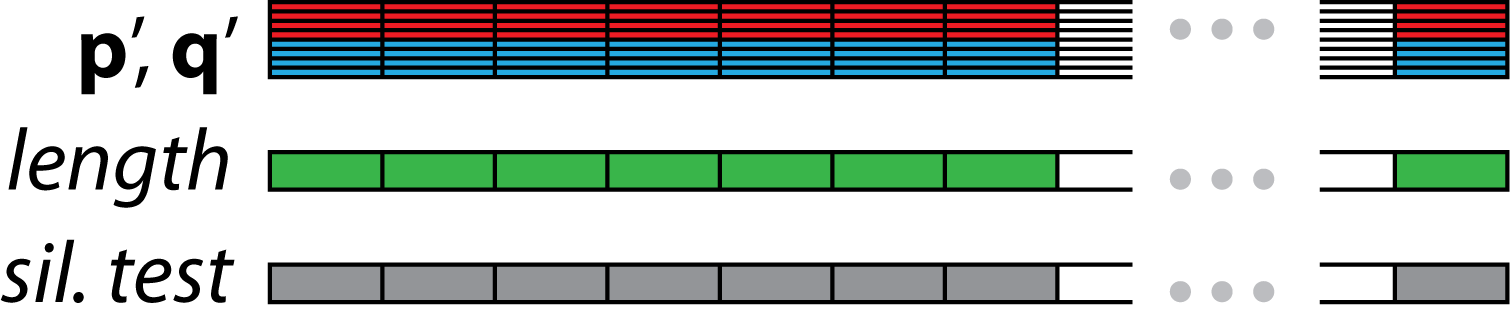 Clip space